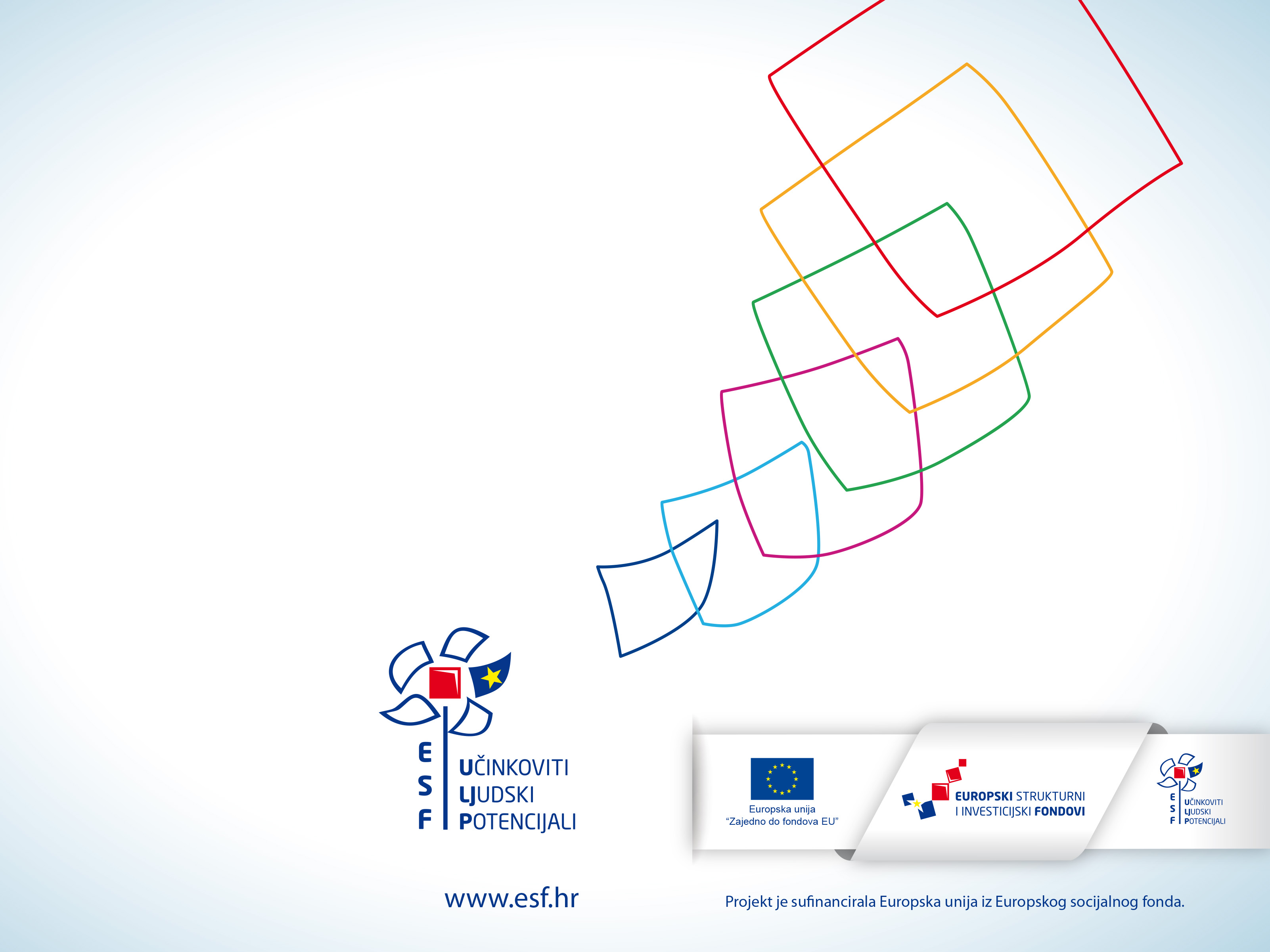 OPERATIVNI PROGRAM
Učinkoviti 
ljudski 
potencijal
2014. - 2020.
ZAPOŠLJAVANJE

SOCIJALNO UKLJUČIVANJE

OBRAZOVANJE

DOBRO UPRAVLJANJE
KOMPETENTNOST ANDRAGOŠKIH DJELATNIKA KAO JEDNO OD POLAZIŠTA IZGRADNJE I OSIGURANJA KVALITETE SUSTAVA OBRAZOVANJA ODRASLIH
doc.dr.sc. Morana Koludrović
Filozofski fakultet u Splitu
Odsjek za pedagogiju
Andragogija – stara priča u novom ruhu
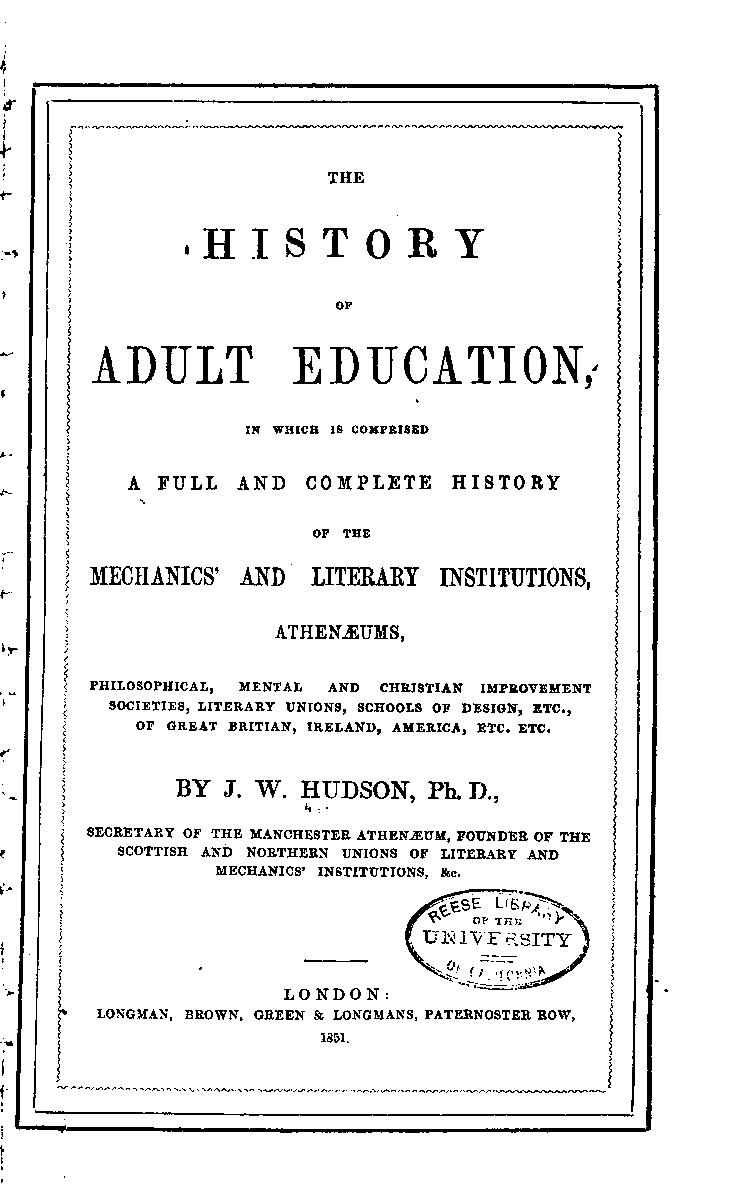 1740. Welsh Circulating Schools

Alexander Kapp (1799-1869) uveo pojam andragogija

1907. Pučko otvoreno učilište u Zagrebu

Studij andragogije na Filozofskom fakultetu u Zagrebu
Obrazovna politika i obrazovanje odraslih
Strategija znanosti, obrazovanja i tehnologije, 2014
Strategija i akcijski plan obrazovanja odraslih, 2004
A memorandum on Lifeong Learning, 2000
Making a European Area of Lifelong Learning a Reality, 2001
...
Adult learning: It is never too late to learn, 2006
Action Plan on Adult Learning: it is always a good time to learn, 2006
Uspješnost obrazovne reforme (Begetto, 2007)
25% uspjeha 
reformi ovisi 
o dobrim idejama
75% o uvjetima u kojima se reforma
 	ostvaruje te o kompetenciji ljudi
 	koji je provode
(Begetto, 2007)
Aktualno stanje u Republici Hrvatskoj
Ustanove i programi:
	- 584 ustanove za obrazovanje odraslih
       - oko 2000 programa iz područja neformalnog obrazovanja

Broj nastavnika: 
6605 srednja škola	
1466 pučko otvoreno učilište
2865 ostale ustanove

Broj polaznika: 
250 000
			
Broj studijskih programa andragogije: 
0
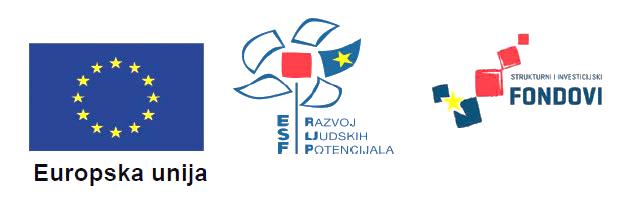 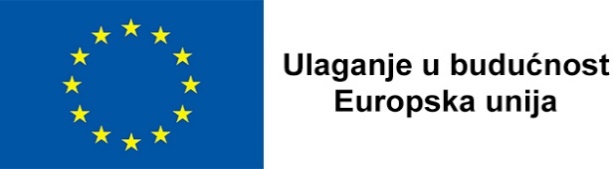 Izrada standarda zanimanja i standarda kvalifikacija stručnjaka u obrazovanju odraslih
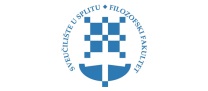 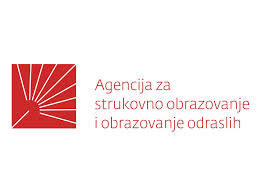 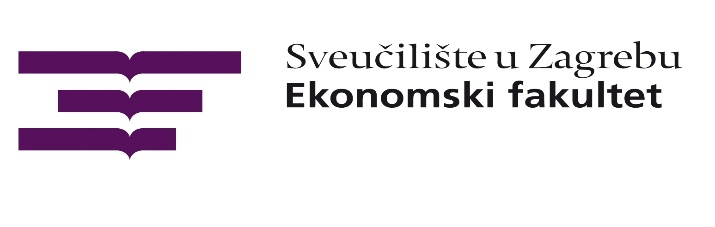 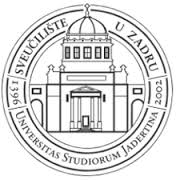 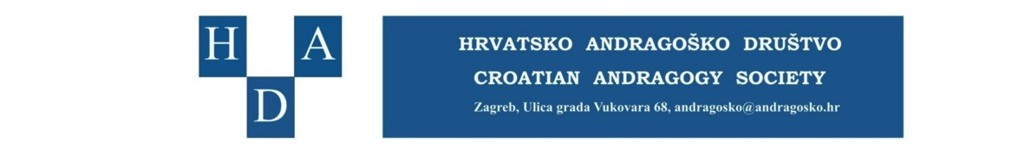 poslodavac
USTANOVA ZA OBRAZOVANJE ODRASLIH
korisne
treba
Standard zanimanja
zanimanje
ANDRAGOG
koji ima
potrebne za
KOMPETENCIJE
koji osigurava
potvrđene kroz
kvalifikacija
Standard kvalifikacije
MAGISTAR ANDRAGOGIJE
stečene
nudi program
visokoškolski kurikulum
FAKULTET
Rezultati...
Kompetencije andragoških djelatnika u suvremenom okružju
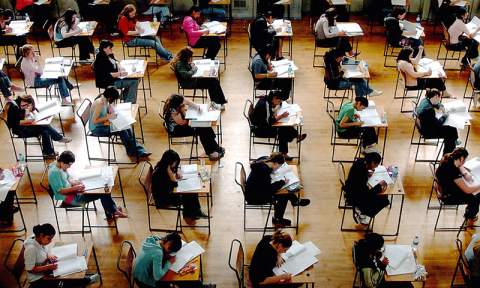 Svijet obrazovanja je poput otoka na kojem se ljudi, izolirani od svijeta, pripremaju za život kroz isključenost iz života.

			                          M.Montessori
POVIJEST ANDRAGOGIJE
ANDRAGOGIJA
OBRAZOVNA POLITIKA U OBRAZOVANJU ODRASLIH
OBRAZOVANJE ODRASLIH KAO OSOBNI I DRUŠTVENI FENOMEN
KOMPARATIVNA ANDRAGOGIJA
Nastava usmjerena na pojedinca
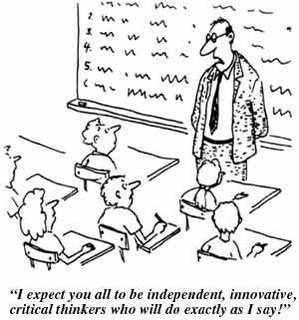 Suradničko učenje
Individualizacija nastavnog procesa
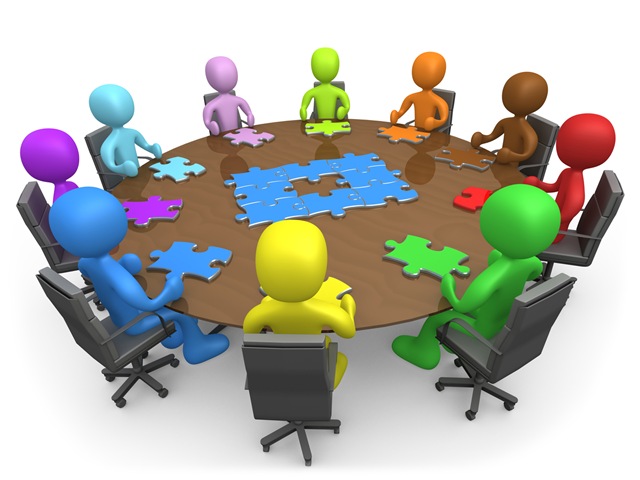 UČENJE ODRASLIH
ANDRAGOŠKA DIDAKTIKA
(SAMO)VREDNOVANJE U OBRAZOVANJU ODRASLIH
PROFESIONALNO USMJERAVANJE NASTAVNIKA I POLAZNIKA
INFORMACIJSKO – KOMUNIKACIJSKA TEHNOLOGIJA U OBRAZOVANJU ODRASLIH
Povezivanje teorije s praksom















Cilj obrazovanja je pomoći pojednicima da konstruiraju vlastita znanja utemeljena na stvarnim problemima
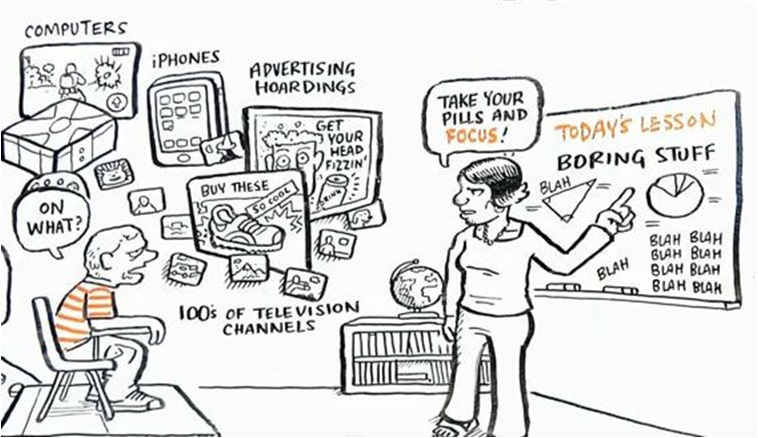 DIDAKTIČKE TEORIJE U OBRAZOVANJU ODRASLIH
PRAKTIKUM U USTANOVI ZA OBRAZOVANJE ODRASLIH
CJELOŽIVOTNO UČENJE U KONTEKSTU SUVREMENIH ANDRAGOŠKIH TEORIJA
IZRADA KURIKULUMA U OBRAZOVANJU ODRASLIH
Motivacija za kontinuiranim i samousmjerenim učenjem!
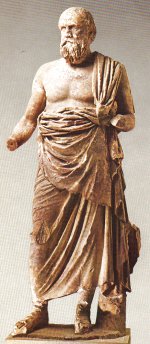 Učenik nije posuda koju treba nečim ispuniti, nego vatra koju treba stalno rasplamsavati! 

(modificirano prema Plutarhu)
Stjecanje znanja odvija se aktivnim učenjem i mora pružati zadovoljstvo
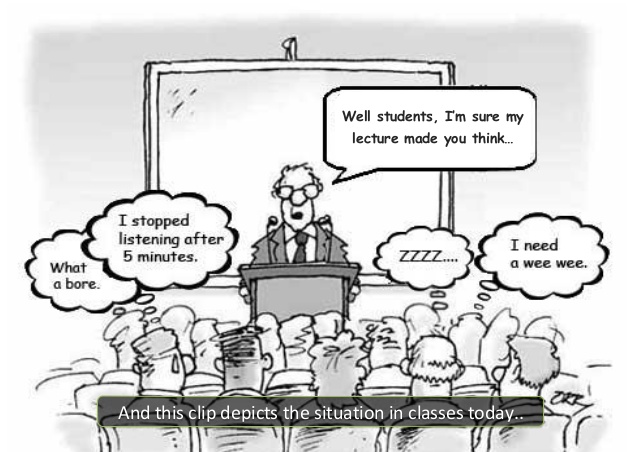 Cjelokupni razvoj ličnosti
Ne znači učiti manje nego drugačije
Uloga nastavnika/andragoga je osigurati poticajno okružje za učenje
Nastavnik je moderator,  facilitator a ne predavač
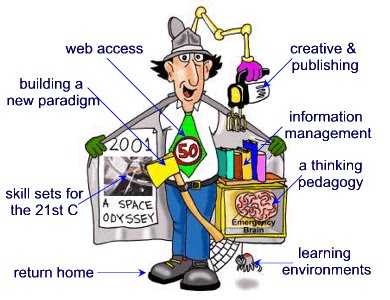 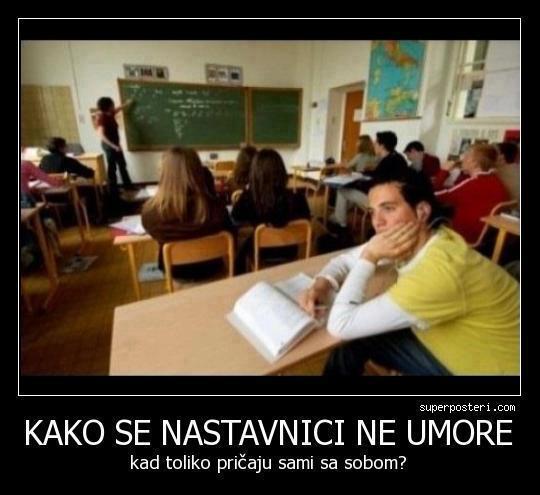 RAZVOJNA PSIHOLOGIJA ODRASLE DOBI
MOTIVACIJSKI PROCESI U OBRAZOVANJU ODRASLIH
NASTAVNO OZRAČJE I OKRUŽJE U OBRAZOVANJU ODRASLIH
OSOBNI I PROFESIONALNI RAZVOJ ANDRAGOGA
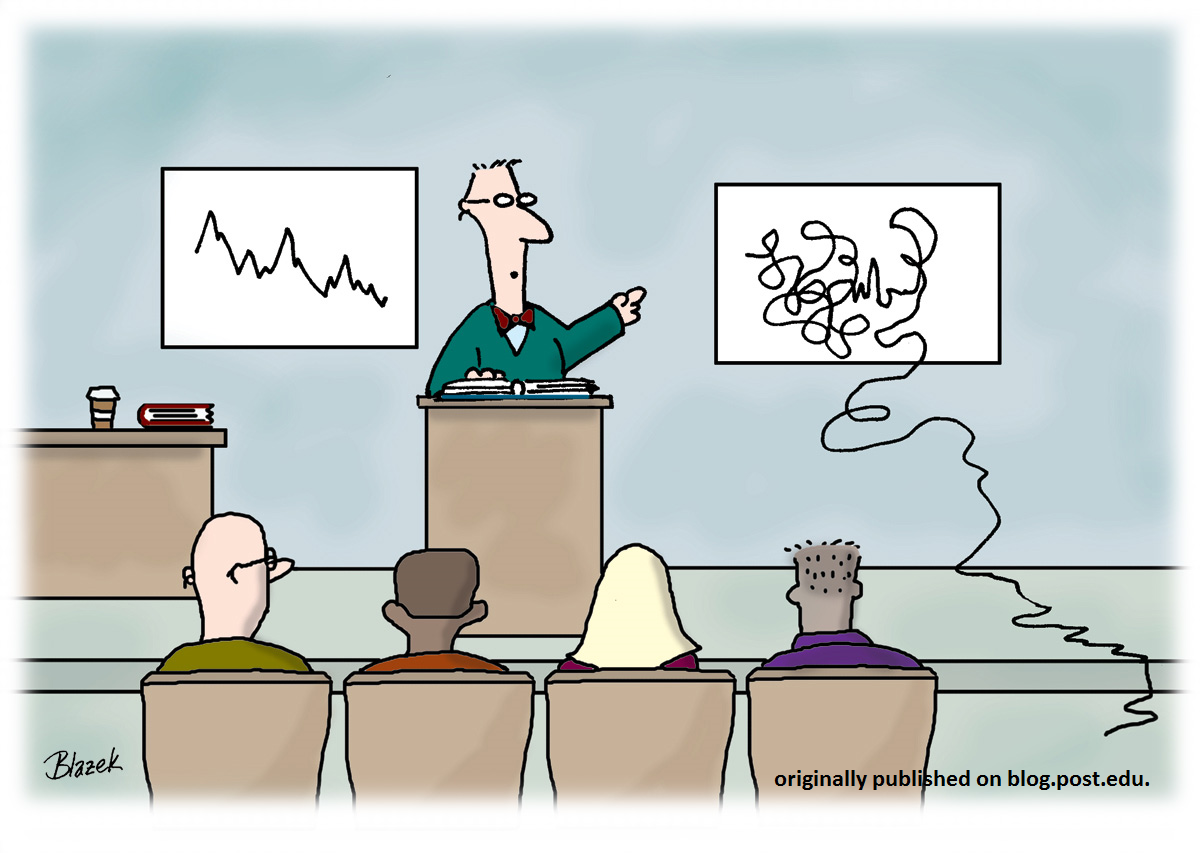 MENADŽMENT U OBRAZOVANJU ODRASLIH
METODOLOGIJA ZNANSTVENOG RADA U ANDRAGOGIJI
MARKETING U OBRAZOVANJU ODRASLIH
ZNANSTVENO ISTRAŽIVAČKI RAD U OBRAZOVANJU ODRASLIH
UPRAVLJANJE OBRAZOVANJEM ODRASLIH
PRIMJENA STATISTIKE U ANDRAGOGIJI
ADMINISTRATIVNI POSLOVI U USTANOVI ZA OBRAZOVANJE ODRASLIH
PENOLOŠKA ANDRAGOGIJA
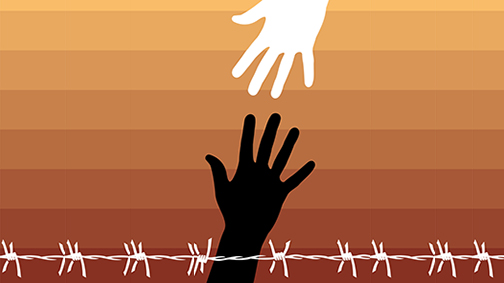 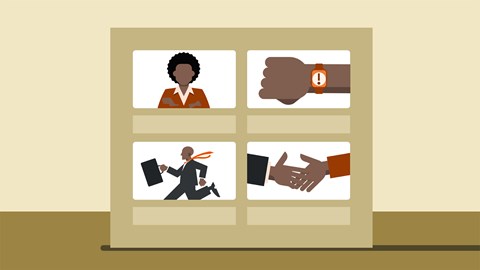 ANDRAGOGIJA RADA
OBRAZOVANJE POPULACIJE STARIJE DOBI
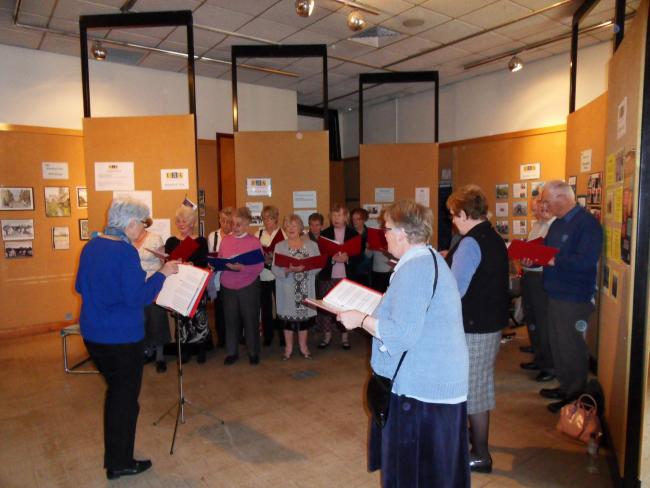 Zaključno...
I andragoški djelatnici su cjeloživotni učenici! 

Zahvaljujem na pažnji!


morana@ffst.hr